Cercul puterilor
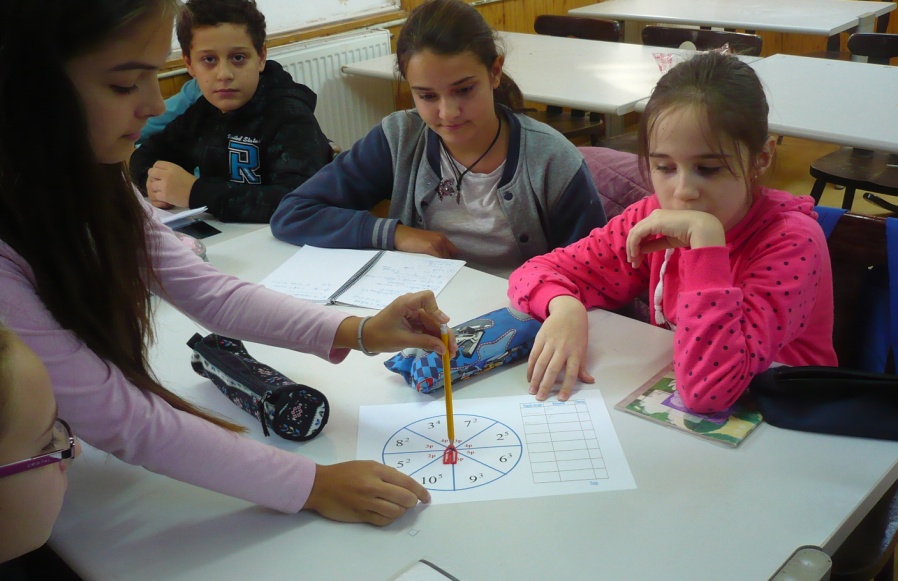 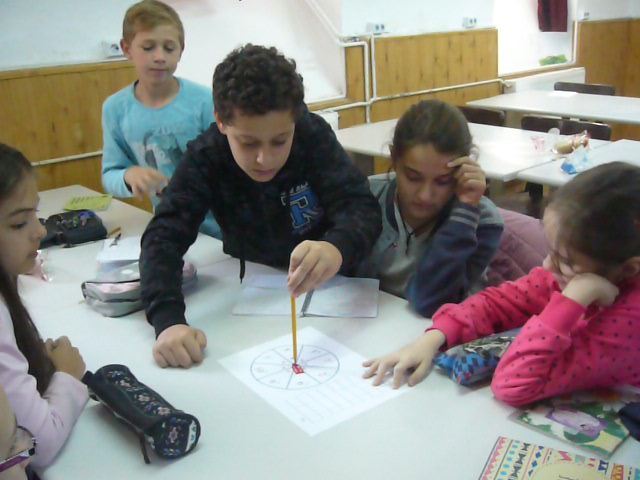 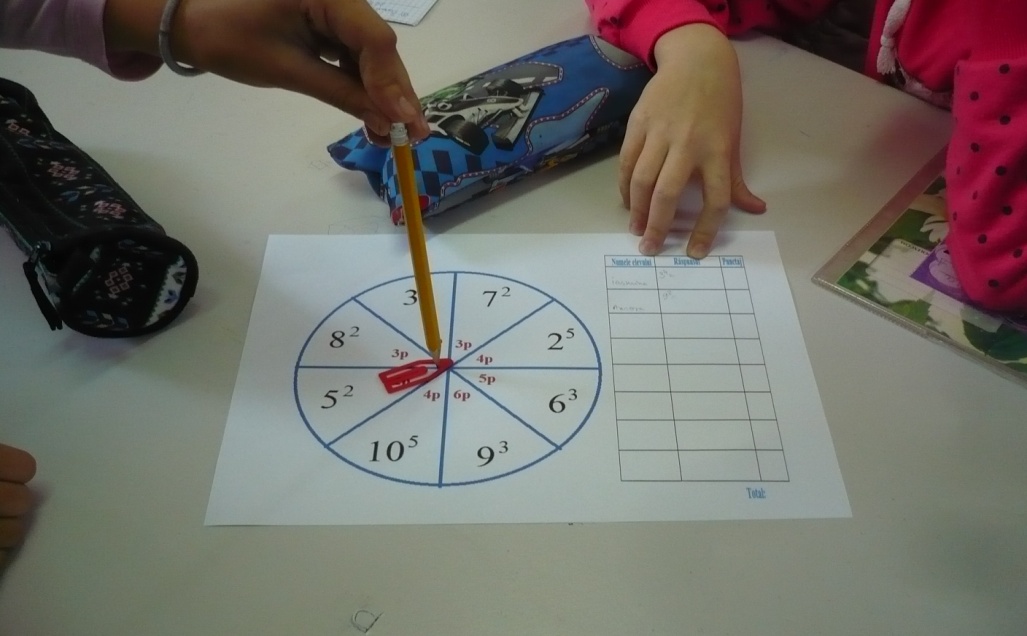 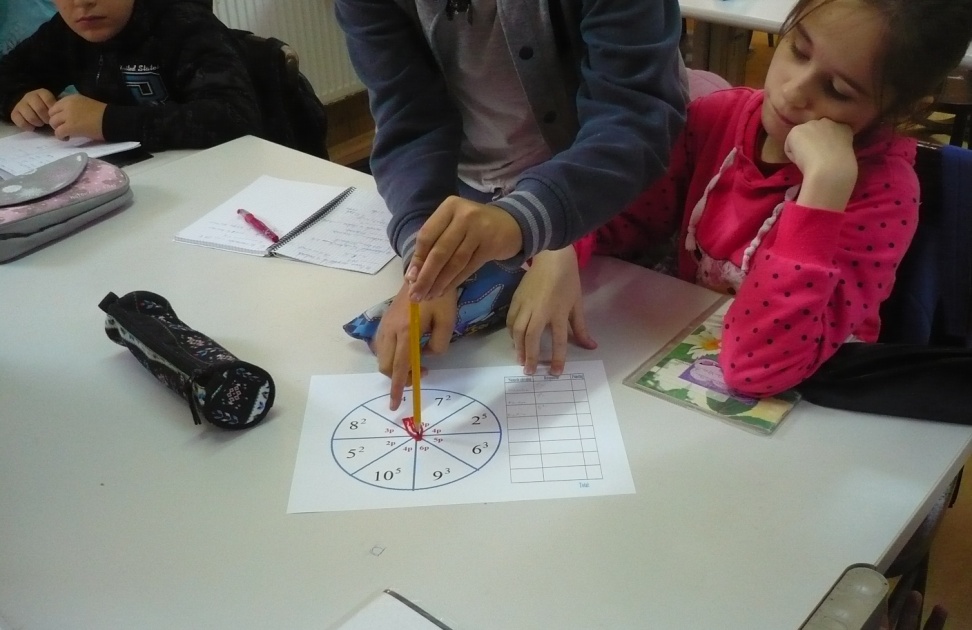 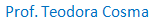